DÉCIMA CUARTA SESIÓN ORDINARIA DEL CONSEJO PERMANENTE DE COORDINACIÓN HACENDARIA
Tlaxcala, Tlax a enero de 2025
ORDEN DEL DIA
I. PASE DE LISTA Y VERIFICACIÓN DEL QUÓRUM LEGAL.
C.P. DAVID ÁLVAREZ OCHOA
Secretario de Finanzas del Estado de Tlaxcala y Presidente del Consejo Permanente de Coordinación Hacendaria.
 
II. APROBACIÓN DEL ORDEN DEL DÍA.
C.P. DAVID ÁLVAREZ OCHOA
Secretario de Finanzas del Estado de Tlaxcala y Presidente del Consejo Permanente de Coordinación Hacendaria.
 
III. PALABRAS DE BIENVENIDA.
C.P. DAVID ÁLVAREZ OCHOA
Secretario de Finanzas del Estado de Tlaxcala y Presidente del Consejo Permanente de Coordinación Hacendaria.
 
IV. COMPORTAMIENTO DE LOS INGRESOS FEDERALES Y ESTATALES OCT-DIC 2024. 
C.P. DAVID ÁLVAREZ OCHOA
Secretario de Finanzas del Estado de Tlaxcala y Presidente del Consejo Permanente de Coordinación Hacendaria.

V. DETERMINACIÓN DEL CUARTO AJUSTE TRIMESTRAL DE PARTICIPACIONES A MUNICIPIOS 2024.
C.P. DAVID ÁLVAREZ OCHOA
Secretario de Finanzas del Estado de Tlaxcala y Presidente del Consejo Permanente de Coordinación Hacendaria.
ORDEN DEL DIA
VI. DETERMINACIÓN DEL CUARTO AJUSTE TRIMESTRAL DEL FONDO DE COMPENSACIÓN E INCENTIVO A LA VENTA FINAL DE GASOLINAS Y DIESEL, ISAN Y ENBINM  POR EL PERIODO DE OCT -  DIC 2024.
C.P. DAVID ÁLVAREZ OCHOA
Secretario de Finanzas del Estado de Tlaxcala y Presidente del Consejo Permanente de Coordinación Hacendaria.

VII. DETERMINACIÓN DE LOS INGRESOS EXCEDENTES A PODERES POR EL PERIODO OCT-DIC 2024.
C.P. DAVID ÁLVAREZ OCHOA
Secretario de Finanzas del Estado de Tlaxcala y Presidente del Consejo Permanente de Coordinación Hacendaria.

VIII.- COMPORTAMIENTO DEL FONDO ISR MUNICIPAL OCT-DIC 2024.
C.P. DAVID ÁLVAREZ OCHOA
Secretario de Finanzas del Estado de Tlaxcala y Presidente del Consejo Permanente de Coordinación Hacendaria.

IX. SUPLEMENTO A DEVOLVER DEL FONDO DE ESTABILIZACIÓN DE LOS INGRESOS DE LAS ENTIDADES FEDERATIVAS (FEIEF) OCT-DIC 2024.
C.P. DAVID ÁLVAREZ OCHOA
Secretario de Finanzas del Estado de Tlaxcala y Presidente del Consejo Permanente de Coordinación Hacendaria.
ORDEN DEL DIA
X. COMP. DE LA REC. DEL IMPUESTO PREDIAL Y DERECHOS POR EL SUMINISTRO DE AGUA ENE-DIC 2024.
C.P. DAVID ÁLVAREZ OCHOA
Secretario de Finanzas del Estado de Tlaxcala y Presidente del Consejo Permanente de Coordinación Hacendaria.

XI. INFORME SOBRE EL CUMPLIMIENTO DEL SRFT- SHCP DEL TERCER TRIMESTRE DE 2024
C.P. DAVID ÁLVAREZ OCHOA
Secretario de Finanzas del Estado de Tlaxcala y Presidente del Consejo Permanente de Coordinación Hacendaria.

XII. INTERVENCIÓN DEL ÓRGANO DE FISCALIZACIÓN SUPERIOR 
LIC. ARTURO LUCIO SALAS MIGUELA
Auditor Superior del Órgano de Fiscalización Superior del Estado de Tlaxcala

XIII. INTERVENCIÓN DE LA COMISION DE FINANZAS Y FISCALIZACIÓN DEL CONGRESO DEL ESTADO
DIP. BLADIMIR ZAINOS FLORES
Presidente de la Comisión de Finanzas y Fiscalización del Congreso del Estado
 
XIV. ASUNTOS GENERALES EN MATERIA HACENDARIA.
COMPORTAMIENTO DE LOS INGRESOS FEDERALES Y ESTATALES OCT - DIC 2024
SHCP vs REAL
INGRESOS FEDERALES SHCP
INGRESOS FEDERALES SHCP
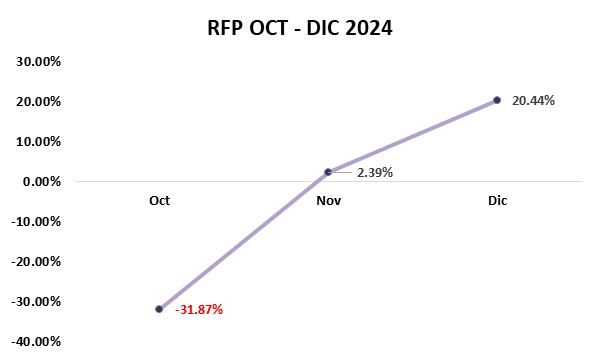 PARTICIPACIONES FEDERALES  E INCENTIVOS ECONOMICOS  SHCP vs REAL OCT - DIC 2024
COMPORTAMIENTO DE LOS INGRESOS FEDERALES Y ESTATALES OCT-DIC 2024
LIET vs REAL
PARTICIPACIONES FEDERALES  E INCENTIVOS ECONOMICOS  
LIET vs REAL OCT - DIC 2024
INGRESOS DE FUENTES LOCALES   
LIET vs REAL OCT – DIC 2024
DETERMINACIÓN DEL CUARTO AJUSTE TRIMESTRAL DE PARTICIPACIONES A MUNICIPIOS 2024.
CUARTO AJUSTE TRIMESTRAL DEL FONDO DE COMPENSACIÓN, INCENTIVO A LA VENTA FINAL DE GASOLINAS Y DIÉSEL, IMPUESTO SOBRE AUTOMÓVILES NUEVOS E ISR ENAJENACIÓN DE BIENES INMUEBLES 
OCTUBRE - DICIEMBRE 2024.
CUARTO AJUSTE TRIMESTRAL 
DEL FONDO DE COMPENSACIÓN
OCT - DIC 2024.
CUARTO AJUSTE TRIMESTRAL INCENTIVO A LA VENTA FINAL DE GASOLINAS Y DIÉSEL
OCTUBRE – DICIEMBRE 2024.
CUARTO AJUSTE TRIMESTRAL IMPUESTO SOBRE AUTOMÓVILES NUEVOS
OCTUBRE - DICIEMBRE 2024.
CUARTO AJUSTE ISR ENAJENACIÓN
 DE BIENES INMUEBLES 
OCTUBRE – DICIEMBRE 2024.
CUARTO AJUSTE TRIMESTRAL A MUNICIPIOS OCT – DIC 2024
CUARTO INFORME SOBRE INGRESOS EXCEDENTES OCT - DIC 2024
COMPLEMENTO A DEVOLVER AL FIDEICOMISO DEL FONDO DE ESTABILIZACIÓN DE LOS INGRESOS A LAS ENTIDADES FEDERATIVAS DE OCTUBRE - DICIEMBRE 2024
COMPORTAMIENTO DEL FONDO ISR MUNICIPAL 
OCT - DIC DE 2024.
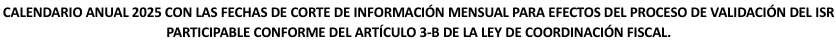 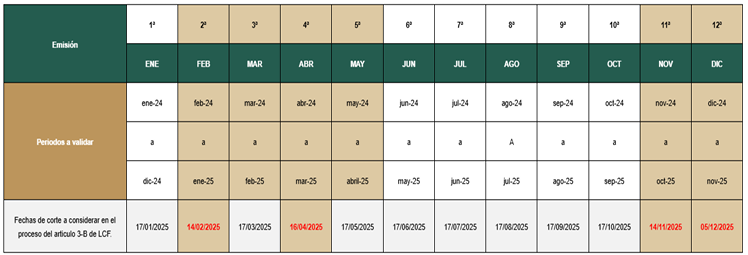 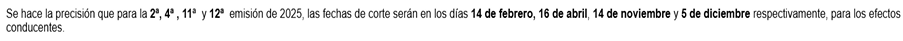 RECAUDACIÓN DEL IMPUESTO PREDIAL Y DERECHOS POR EL SUMINISTRO DE AGUA ENERO – DICIEMBRE 2024.
INFORME SOBRE EL CUMPLIMIENTO DEL SRFT- SHCP_UED
ICI TERCER TRIMESTRE DE 2024.
Índice de Calidad en la Información para el Tercer Trimestre de 2024
Índice de Calidad en la Información para el Tercer Trimestre de 2024
INTERVENCIÓN DEL ÓRGANO DE FISCALIZACIÓN SUPERIOR
INTERVENCIÓN DE LA COMISIÓN DE FINANZAS Y FISCALIZACIÓN DEL CONGRESO DEL ESTADO
CONSEJO PERMANENTE DE COORDINACIÓN HACENDARIA 2025
ASUNTOS GENERALES 
EN MATERIA HACENDARIA
C.P. DAVID ÁLVAREZ OCHOA					
SECRETARIO DE FINANZAS. 

C.P. ROMÁN MUÑOZ CALVA 	
DIRECTOR DE CONTABILIDAD GUBERNAMENTAL 
COORDINACION HACENDARIA.

C.P. GILBERTO RODRÍGUEZ LUÉVANO 
JEFE DE DEPARTAMENTO DE
COORDINACIÓN HACENDARIA.

LIC. ALFREDO AGUILAR TORRES
JEFE DE DEPARTAMENTO DE  POLÍTICA FISCAL.

LIC. EDGAR GIOVANI RAMÍREZ HUERTA
JEFE DE OFICINA DE COORDINACIÓN HACENDARIA. 

C.P. JHOSEP ALBA CHAVEZ  
ANALISTA DE COORDINACIÓN HACENDARIA. 

LIC. DIANA LAURA CORONA HERNÁNDEZ  
ANALISTA DE COORDINACIÓN HACENDARIA.
CORREO INSTITUCIONAL:
coodinacion.hacendaria@finanzastlax.gob.mx

TELEFONO: 

246 46 5 29 60;   EXT 1312 Y 1315
GRACIAS